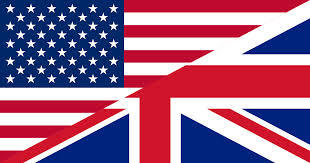 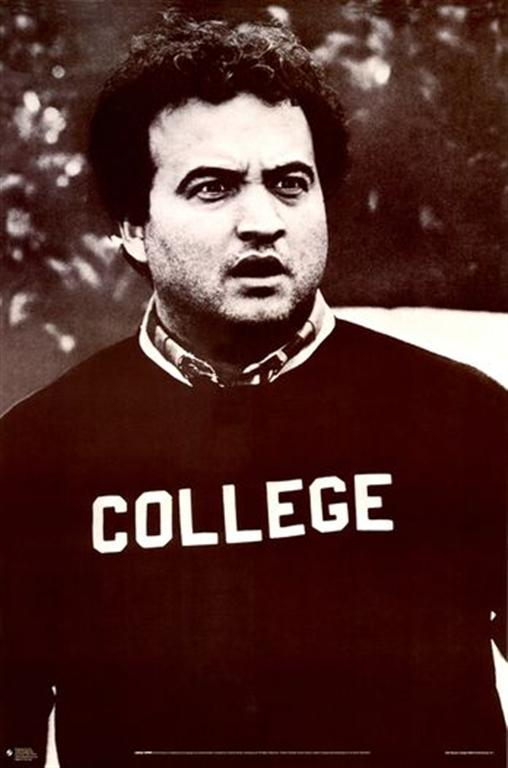 AICE Resources Workshop
Presenter: Chad Furman
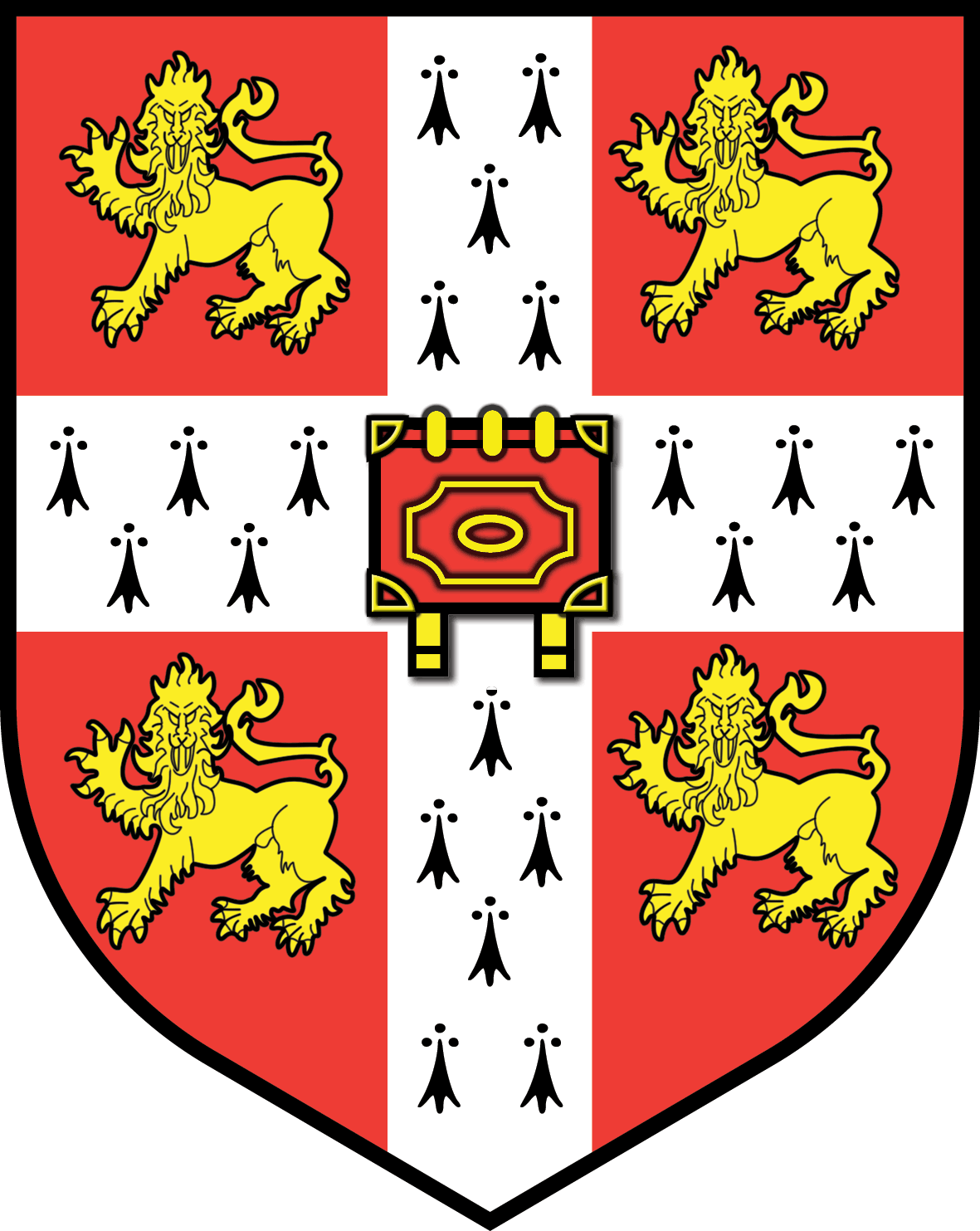 Contact Information:
Chad Furman
239-377-1435
furmanch@collierschools.com
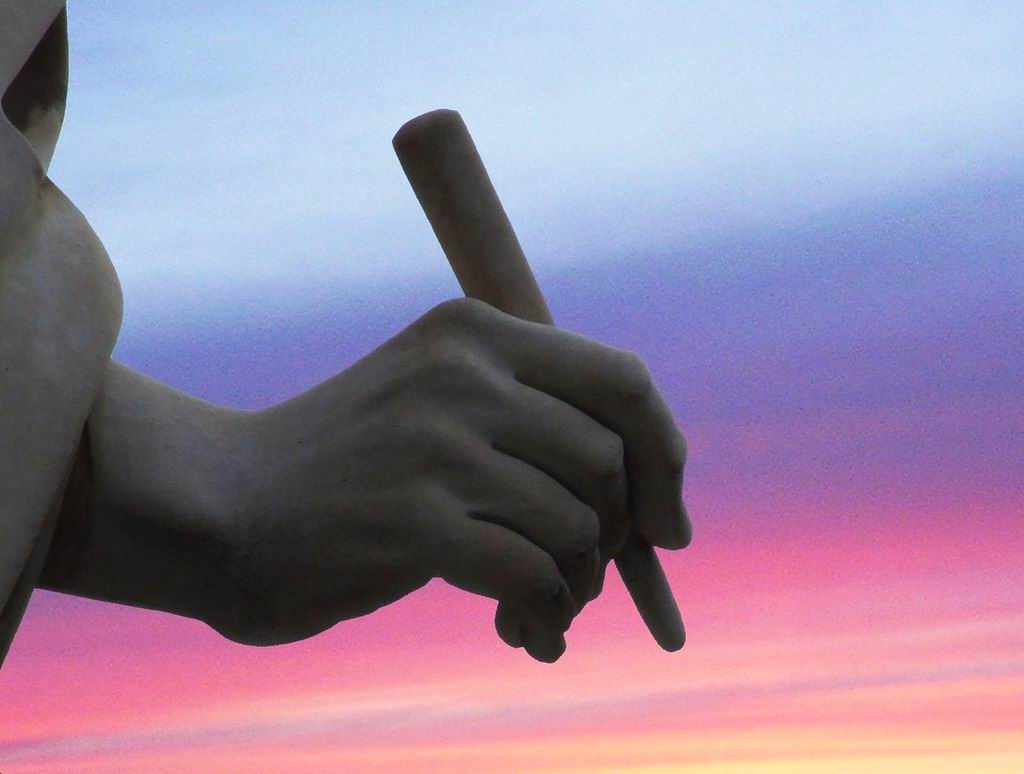 The purpose of this workshop is to expose teachers to high-quality
 resources to support teaching the Pre-AICE and AICE course material.

Teachers will work on their own computers to pull up resources with
 the instructor so they are assured future access.

In addition, teachers will also be encouraged to share their own
 resources with the group.  The goal is to support a district-wide
 community of AICE teachers who work together.
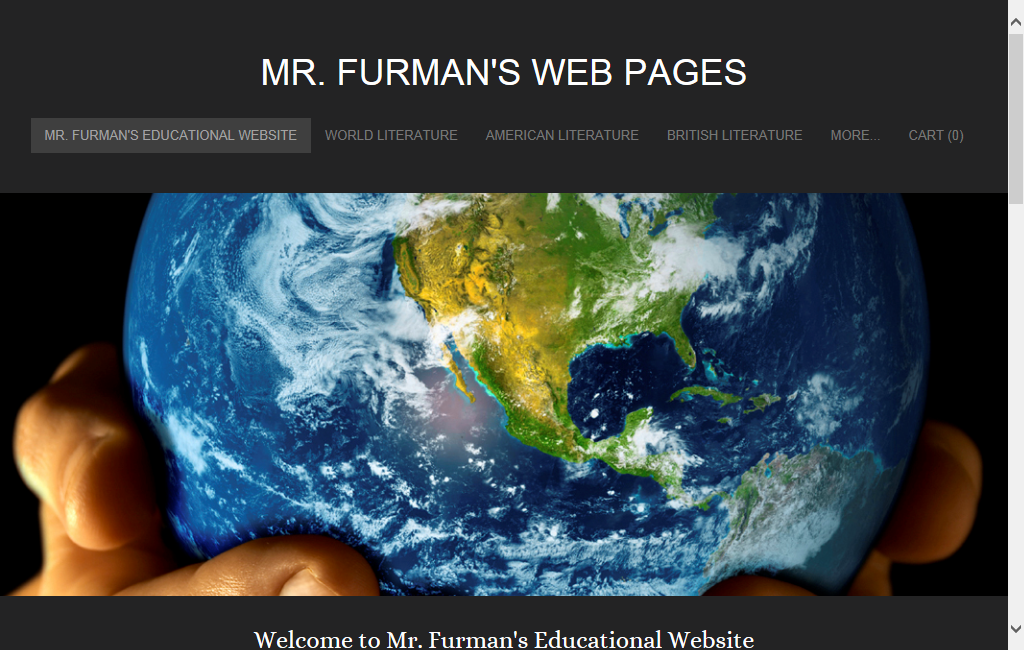 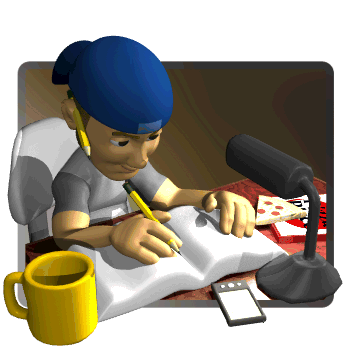 Let’s begin by visiting 
Mr. Furman’s English website
http://furman.weebly.com
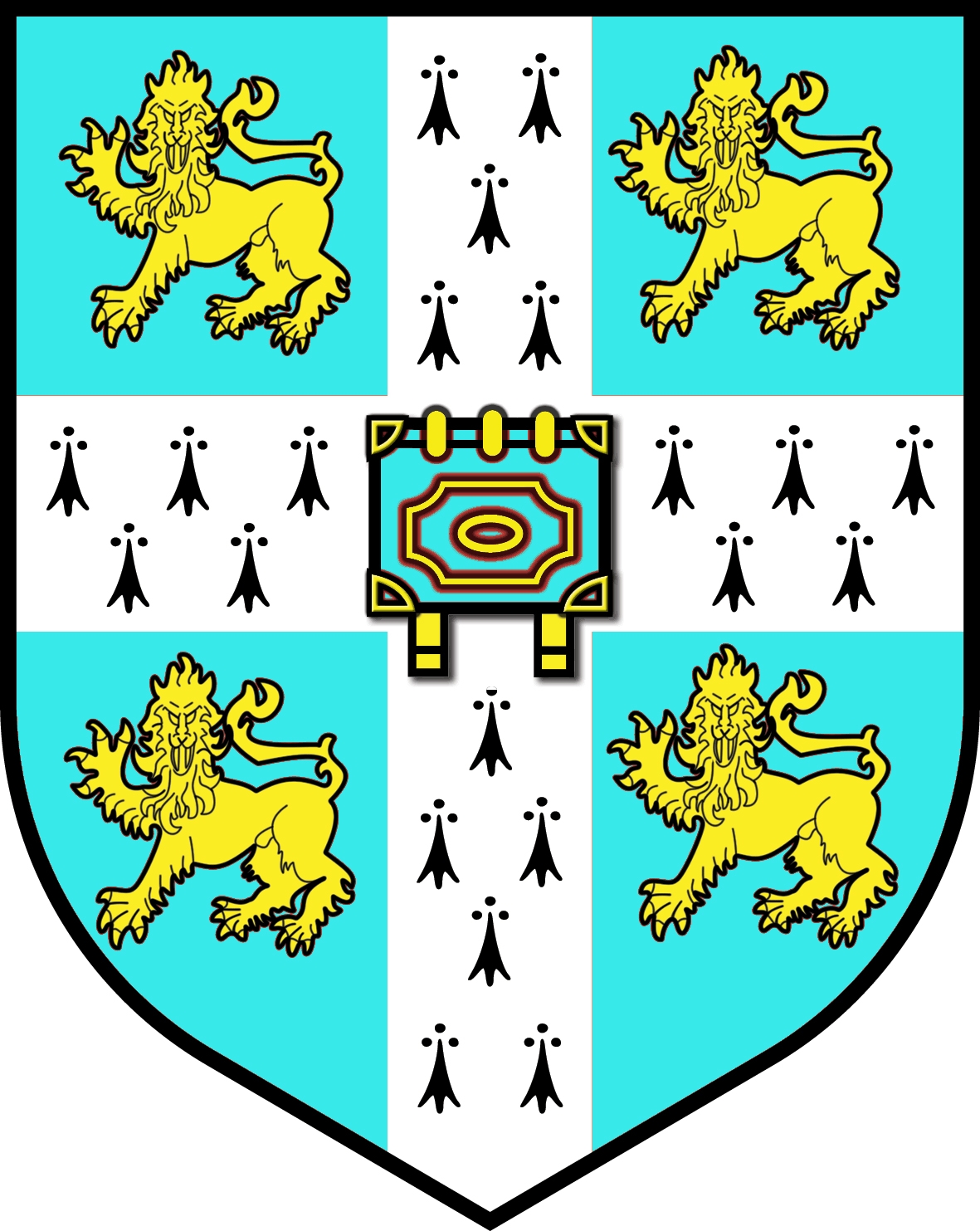 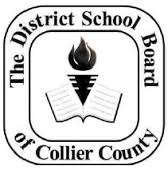 Let’s take a look at Collier County Schools Share Point Resources
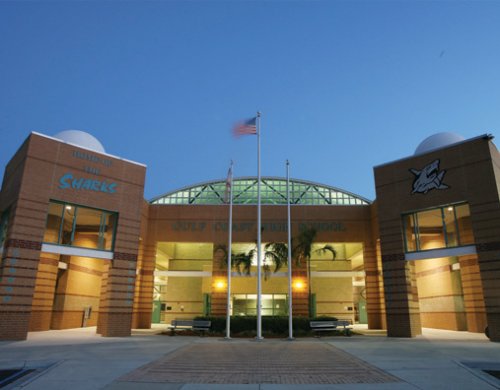 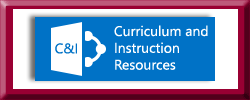 GULF COAST HIGH SCHOOL’S AICE WEBSITE
Global Perspectives Resources
GLOBAL PERSPECTIVES:  
Cambridge IGCSE® Global Perspectives teacher support
https://global.oup.com/education/secondary/curricula/igcse/global-perspectives/gp/?region=international
Global Perspectives Website Resource List
http://www.slideshare.net/guest2503b46/global-perspectives-website-resource-list-1800258
http://www.aicegladiators.com/global.html
Presents numerous global issues and how they are inter-related
Globalissues.com
 
Welcome to Cambridge Global Perspectives & Research, AS Level!
https://sites.google.com/a/gm.sbac.edu/jaquish/global-perspectives
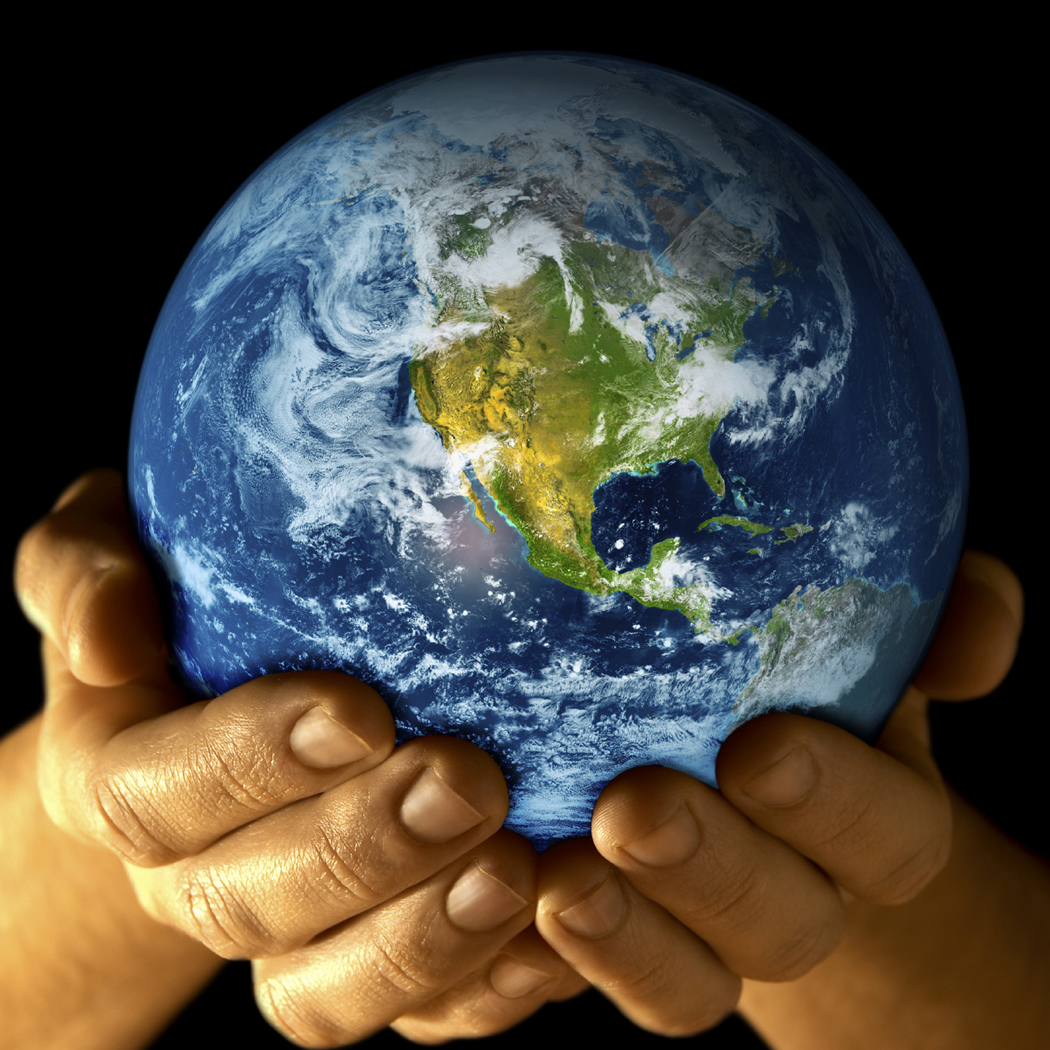 Marine Science Resources
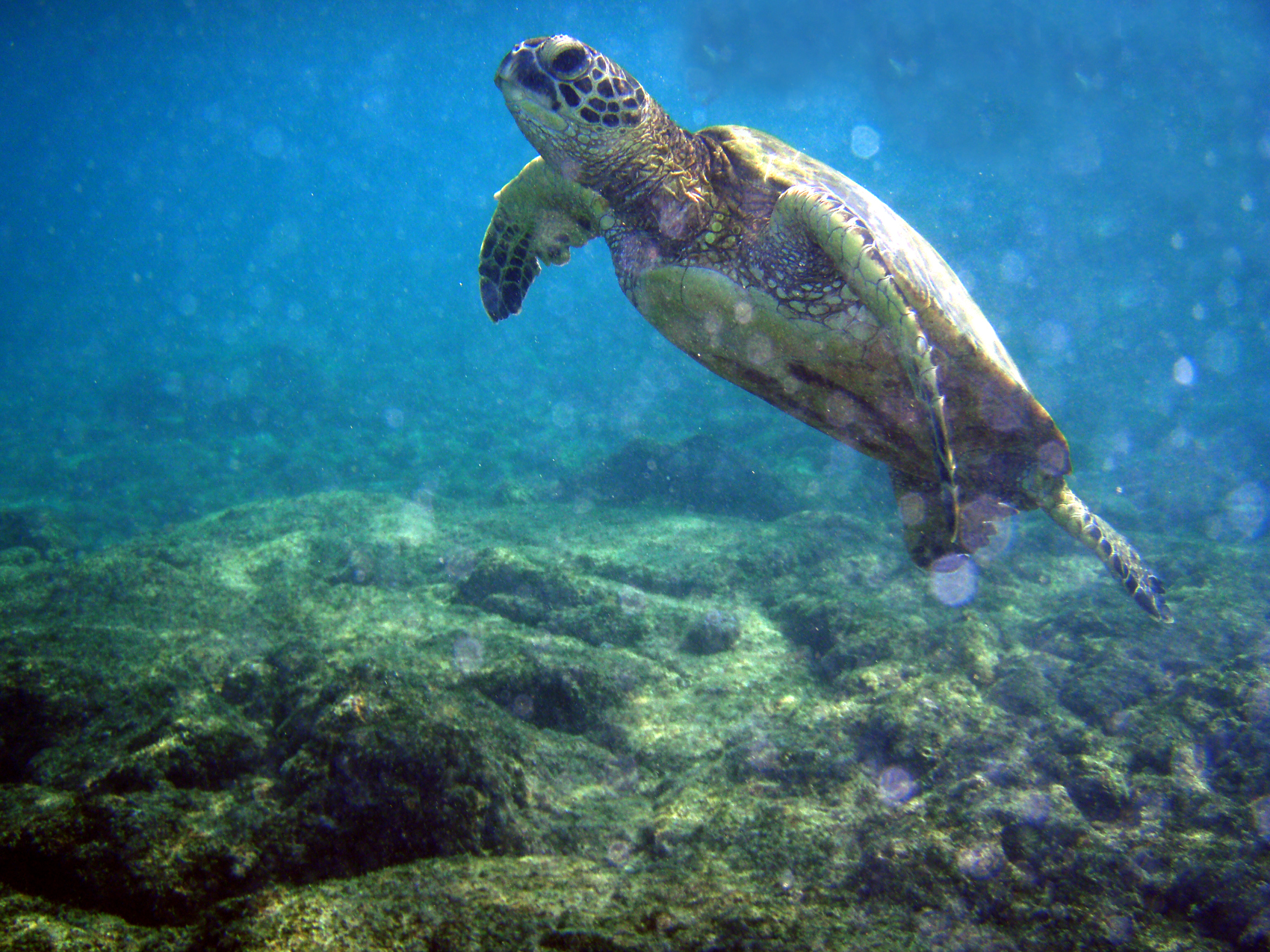 MARINE SCIENCE:
AICE Marine Science Powerpoints...
http://www.mrsbaumansclass.com/aice-marine-science.html
Marine Biology Resource
http://marinebio.org/oceans/arctic-antarctic/
Oxford University PressScience Resources
ChemactiveApps, IB, GCSE & KS3 Resources for Chemistry, Physics and Biology
iGCSE Chemistry, Physics and Biology
Marine Biology Conservation Society
Marine Biology Resource
Marine Biology Live Binder Resource
Thinking Skills Resources
THINKING SKILLS:
AICE Thinking Skills Class Notes
http://teachersites.schoolworld.com/webpages/LHerron/libartsclassnotes.cfm
AICE Thinking Skills Resource
http://dcpspublic.oncoursesystems.com/school/webpage/843386/749916
Quizlet Thinking Skills Flashcards
http://quizlet.com/17919844/aice-critical-thinking-skills-flash-cards/
Excellent Thinking Skills Resource
http://ohsransom.webs.com/aicethinkingskills.htm
Thinking Skills ResourceThinking Skills
Thinking Skills Class NotesThinking Skills
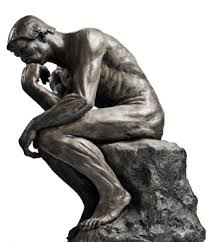 Modern European History
 Resource
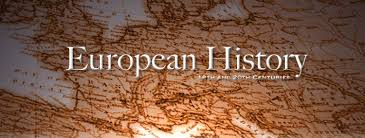 EUROPEAN HISTORY:
European History Resource
http://hugheshistory.com/Euro/APResources.htm
Quizlet for European History
http://quizlet.com/subject/aice-european-history/
European History Webquest
http://www.dhr.history.vt.edu/modules/eu/mod04_depression/assignments.html
European History Resource
http://dcpspublic.oncoursesystems.com/school/webpage/593047/774645
American & European History Resources
Digital History Reader
 
Oxford University PressHistory teacher support and resources
Spanish Language Resources
AICE SPANISH LANGUAGE:
Spanish Language Resource
http://teacherweb.com/FL/ReaganDoral/MariaCabra/apt3.aspx
AP Spanish Resources
http://tsdwlstandards.wikispaces.com/AP+Spanish+resources
Languages Online
Oxford University PressModern Languages teacher support and resources
Chez Mimi
StudySpanish.com
Hennings Haus
Language Resources
Live BINDER  for pre-AICE/AICE Spanish
Passcode is ccps
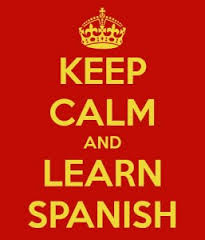 Pre-AICE IGCSE First English Language
IGCSE ENGLISH FIRST LANGUAGE:
Mr. Furman’s PRE-AICE Resources  Passcode:  GCHS2014
http://furman.weebly.com/pre-aiceaice-program.html
IGCSE Resource for English First Language
https://sites.google.com/site/mrrobertsenglish/
IGCSE First Language English (0500) Resource
http://kiitislibrary.weebly.com/igcse-english.html
IGCSE English First Language Resource
http://huckle-english.wikispaces.com/IGCSE+English+First+Language
IGCSE English First Language
iGCSE English Language Resources
IGCSE English First Language Resource
https://igcse1english.wordpress.com/category/paper-2-question-2-writers-effect/
IGCSE English First Language Resource
http://forword.wikispaces.com/IGCSE+Language+Examination+Skills
IGCSE English First Language and IGCSE English Language Resource
http://henriksenenglish.wikispaces.com/IGCSE
IGCSE English First Language and Literature
Resources and Links for iGCSE Language English and Literature
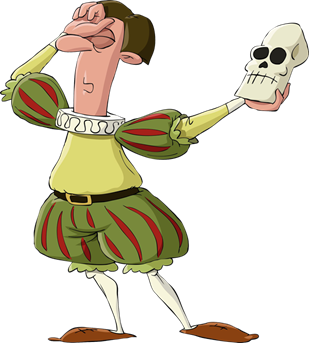 Pre-AICE IGCSE English Literature
IGCSE ENGLISH LITERATURE:
IGCSE English Literature Resource
http://thedimofdawn.com/
English Literature Skills-Focused GCSE Help
http://www.englishbiz.co.uk/
IGCSE English Literature and First Language
http://igcsey2englishwithmrslee.blogspot.com/2013/04/literature-0500-exam-study-guide.html
IGCSE English Literature Resource
https://thekneelandnexus.wordpress.com/category/igcse-english-lit/
IGCSE English Literature Poetry Resource
http://mskempthorne.weebly.com/poetry-songs-of-ourselves-part-4.html
IGCSE English Literature Resource
https://thekneelandnexus.wordpress.com/igcse-english-literature/
IGCSE English Literature Poetry Resource
https://fxa.showmyhomework.co.uk/school/homeworks/1981057-english-lit-poetry-analysis
IGCSE English Literature Resource
http://literature-igcse.weebly.com/analysis3.html
IGCSE English Literature Excellent Resource
http://divaparekh-igcsehelp.wikispaces.com/English+Literature
IGCSE English Literature GREAT videos on you tube that discuss the poems in the 2014 syllabus
https://www.youtube.com/playlist?list=PLJQeMYLfuzXfgc4Tw1Yt9L7f-2kyftVyS
IGCSE English Literature Resources
iGCSE English Literature Resources
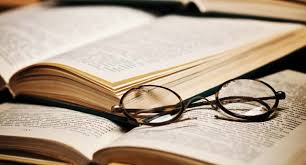 English Language Resources
AICE ENGLISH LANGUAGE:
AICE Language and Global Perspectives Resources
http://sheltonm.com/id32.html
AICE English Language Resource
https://thekneelandnexus.wordpress.com/2013/08/07/aice-english-language-882013/
AICE Language Resource
http://ohsransom.webs.com/aicelanguage.htm
http://www.aicegladiators.com/language.html
AICE English Language Resource
http://henriksenenglish.wikispaces.com/Writing+Skills+and+Techniques
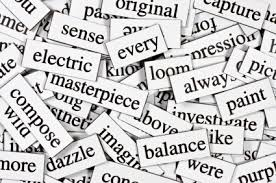 English Literature Resources
AICE ENGLISH LITERATURE:
AICE English Literature Resource
http://divaparekh-igcsehelp.wikispaces.com/English+Literature
AS English Literature Resource
https://thekneelandnexus.wordpress.com/as-english-literature/
AICE English Literature (AS) Level Resources
https://thekneelandnexus.wordpress.com/as-english-literature/
http://classjump.com/d/donohue/?what=classes&class=102989
http://www.aicegladiators.com/literature.html
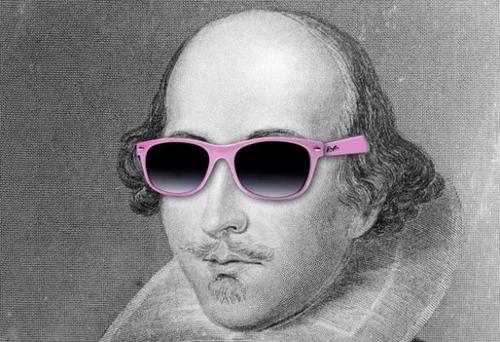 Media Studies Resources
AICE MEDIA STUDIES:
AICE Media Studies Resource
https://thekneelandnexus.wordpress.com/as-media-studies/
http://petesmediablog.blogspot.co.uk/2012_04_01_archive.html
https://thekneelandnexus.wordpress.com/as-media-studies/
http://www.teachit.co.uk/media-studies
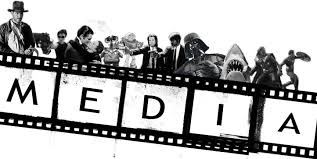 Psychology Resources
AICE PSYCHOLOGY:
AICE Psychology resources
http://quizlet.com/23463991/aice-psychology-study-guide-20-studies-flash-cards/
http://www.holah.karoo.net/corestudies.htm
http://aicepsych.weebly.com/
Passcode: pbcaicepsych
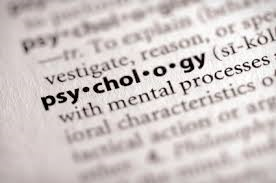 Sociology Resources
AICE SOCIOLOGY:
AICE Sociology Resource
http://classjump.com/d/donohue/?what=classes&class=149787
http://sociology.tranteaches.com/about-aice-sociology/
http://www.asanet.org/introtosociology/TeacherResources/RelevantResourceTable.html
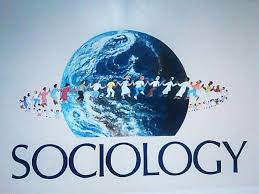 General Paper Resources
AICE GENERAL PAPER:
General Paper Resources
http://www.aicegladiators.com/gen-paper.html
http://theglobalpen.com/gp-literature/
http://generalpaper8004.wikispaces.com/G.P.+Home+Page
General Paper Test Review
http://thegpindie.com/2014/05/05/gp-exam-study-here/
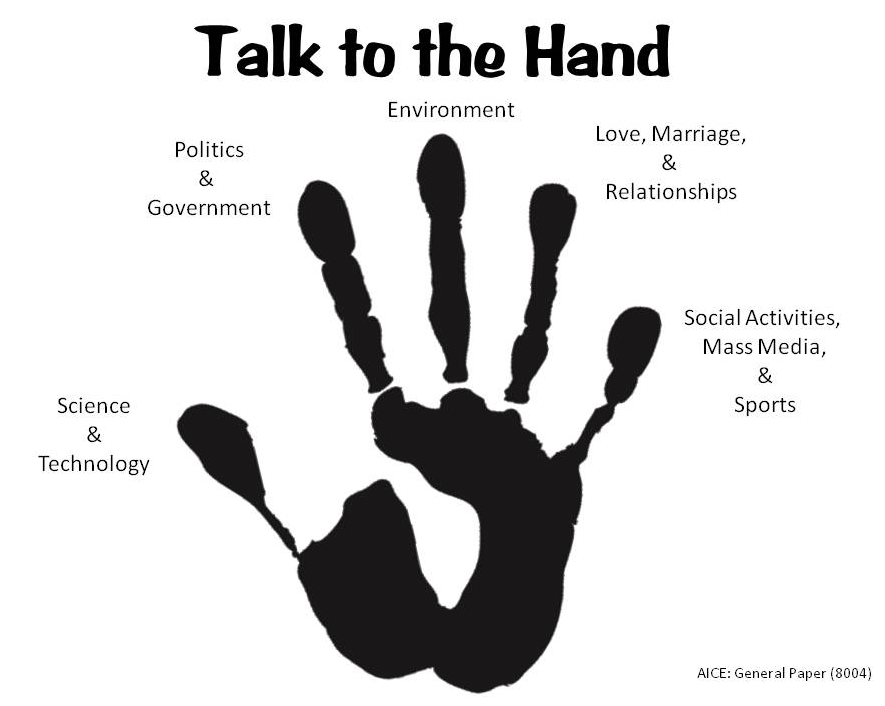